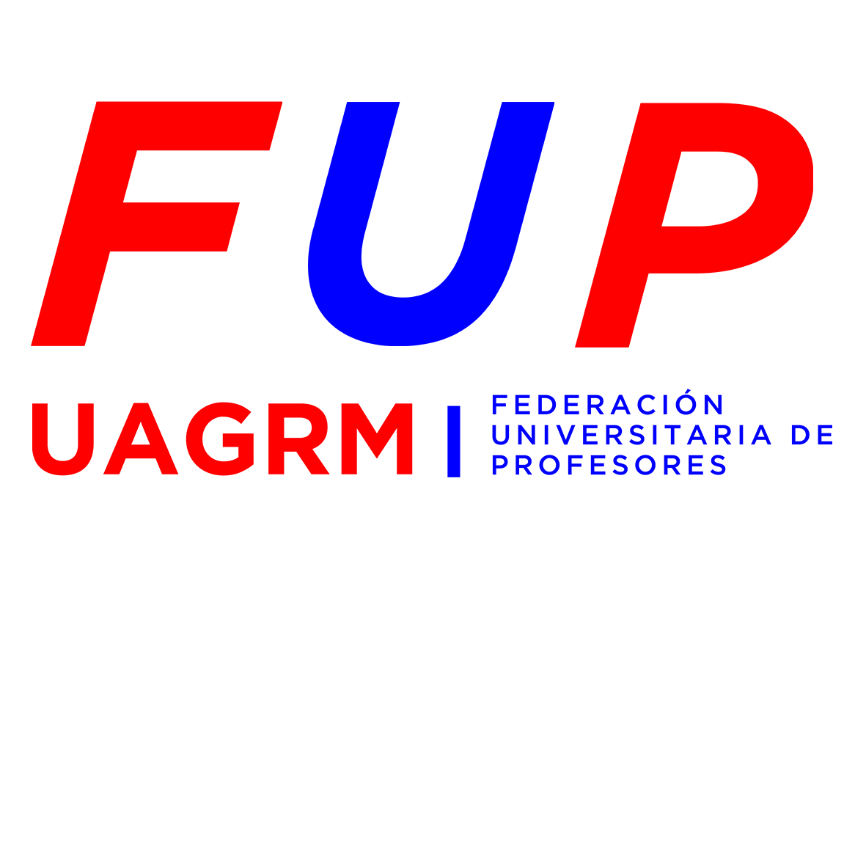 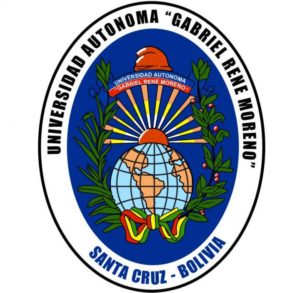 Elaboración de Mapas conceptuales CMAPTOOLS
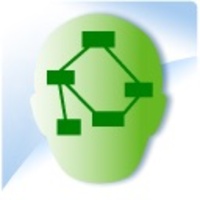 Ing. Carmen Elizabeth Rocha Crespo
Definiciones
Que es una mapa conceptual? 
Los mapas conceptuales son herramientas gráficas para organizar y representar el conocimiento
Esta basado en la teoría del aprendizaje significativo de David Ausubel
Esta implementado por Josep Novak en el programa Cmaptools
Formado por objetos o unidades fundamentales como los conceptos, palabras de enlace y proposiciones, líneas y flechas.
Cmaptools
Elementos fundamentales de un mapa conceptual
Conceptos Hacen referencia a acontecimientos, ideas, atributos, eventos y objetos 
Palabras de enlace Son las palabras que se utilizan para vincular los conceptos y representar el tipo de relación que se establece entre ellos. Son los verbos, preposiciones, conjunciones, adverbios 
Proposiciones Forman una unidad semántica que consta de dos o más conceptos unidos por palabras enlace.
Representación de los conceptosde un mapa conceptual
conceptos

nodos
círculos
cuadrados
ovalos
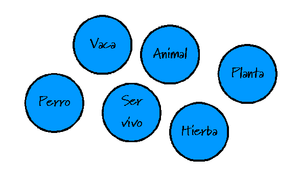 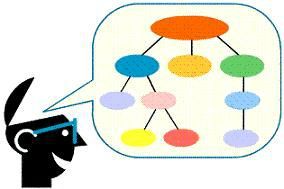 ideas
atributos
eventos
acontecimientos
objetos
Representación de palabras de enlace
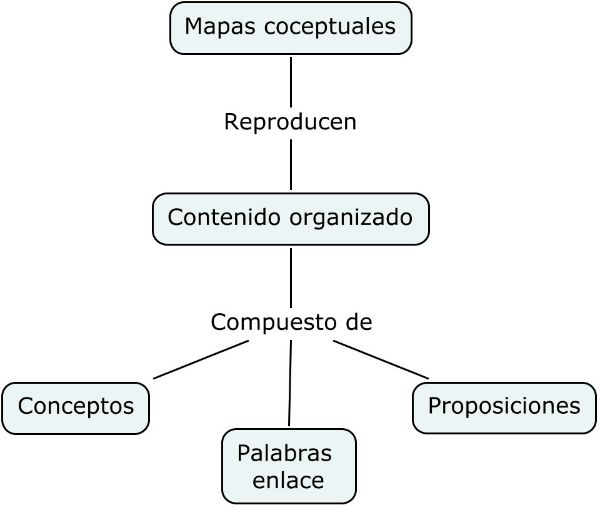 líneas
con flecha
sin flecha
según la jerarquía
verbo
Proposiciones
relaciones significativas
unidad semántica
Los mapas conceptuales son jerárquicos
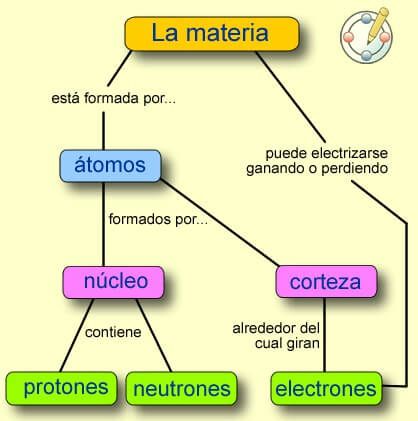 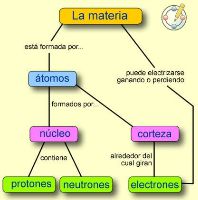 De lo general a lo particular
los mapas conceptuales en forma de araña
Los mapas conceptuales secuenciales
Cmaptools
Permite crear mapas 

Como imagen  estáticos

Como pagina web  dinámicos interactivos
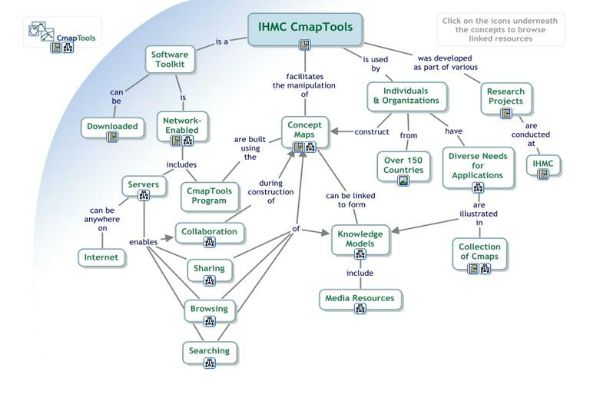 Cmaptools
permite agregar recursos

imágenes
páginas web
archivos word, pdf
videos
sonido
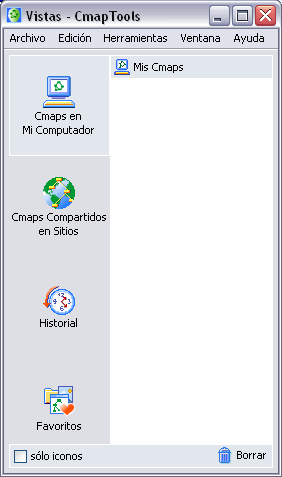 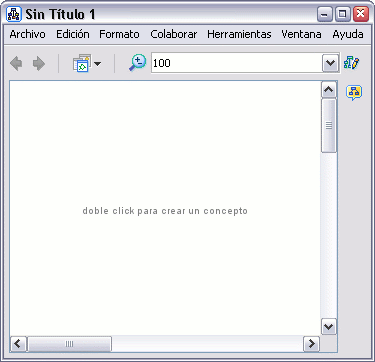